Entrenamiento en pruebas objetivas
Formulación y Solución de 
Modelos Diferenciales
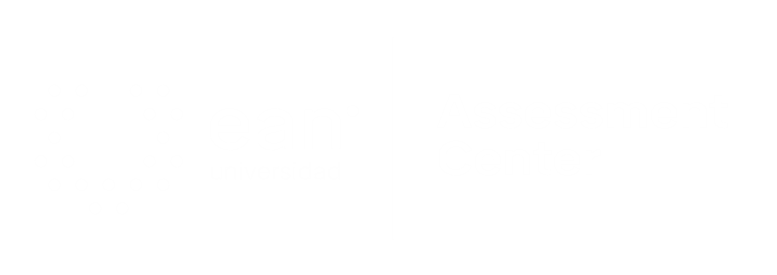 Apreciados docente y estudiantes
El siguiente entrenamiento está diseñado para que puedan familiarizarse con la estructura y funcionamiento de las pruebas objetivas. Con este documento ustedes tendrán la posibilidad de conocer en detalle los principales componentes de los ítems que conforman la prueba objetiva.

Este entrenamiento ha sido construido con información equivalente a la que se encuentra en las pruebas reales, por lo que se espera que los estudiantes obtengan herramientas esenciales para su apropiado desempeño en las pruebas.

¡Bienvenidos!
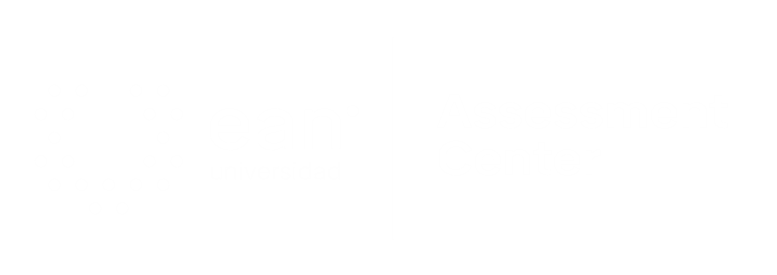 [Speaker Notes: #233 pocion 4]
Comencemos…
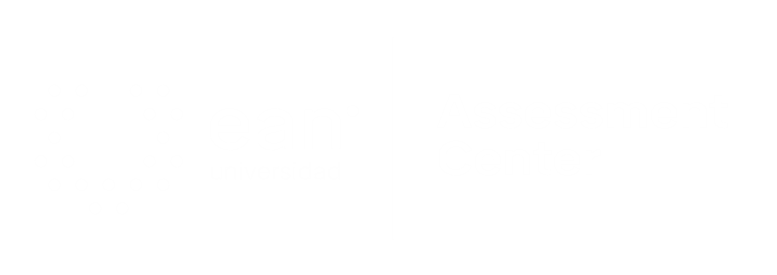 1. Caso o situación problémica
Un modelo elemental del crecimiento de una población se basa en la hipótesis de que el crecimiento de la población P aumenta a una velocidad directamente proporcional a la población y a la diferencia entre 1’000.000 y la población.
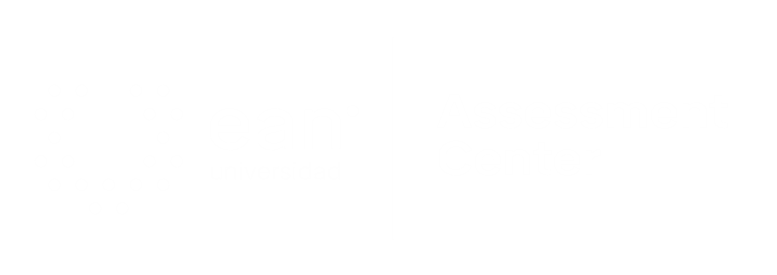 Enunciado
Si k es una constante cualesquiera, la ecuación diferencial que modela este fenómeno es:
Opciones de respuesta
a.  dP/dt=kP(t)/(1'000.000-P(t)).
 b.  dP/dt=kP(t)(1'000.000-P(t)).
 c.  dP/dt=k[P(t)(1'000.000+P(t))].
 d.  P=(1'000.000-P(t))dP/dt.
b
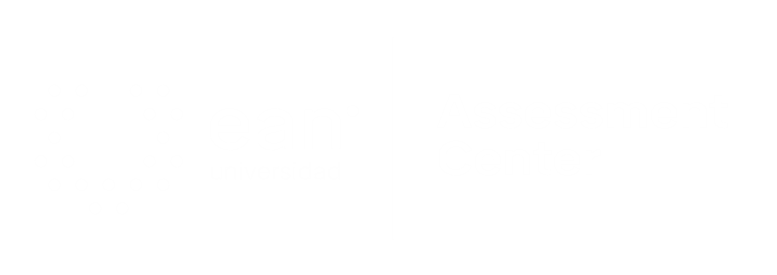 2. Caso o situación problémica
Si el modelo de crecimiento de una cierta población se rige por el modelo exponencial dP/dt=0.4(1-P/2300), en donde P(t) es la población en el tiempo t.
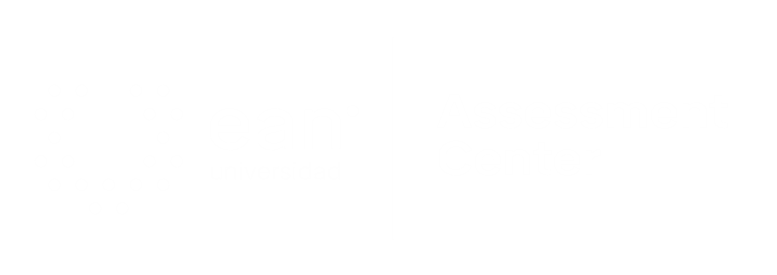 Enunciado
¿Para qué valores de P está creciendo la población?
Opciones de respuesta
a.  0 < P <= 2300.
 b.  P > 2300.
 c.  P < 0.
 d.  0 < P < 1.
a
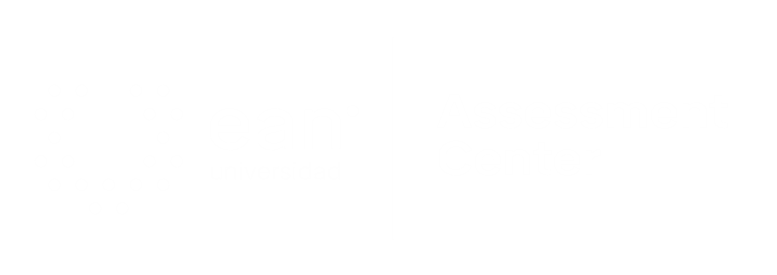 3. Caso o situación problémica
A cuatro de los estudiantes de Ingeniería; a) Pedro, b) Juan, c) María y d) Rodrigo, se les pide que encuentren una solución a una situación que tiene como modelo la siguiente ecuación diferencial: dy/dt=(y^2-1)/(t^2+2t).
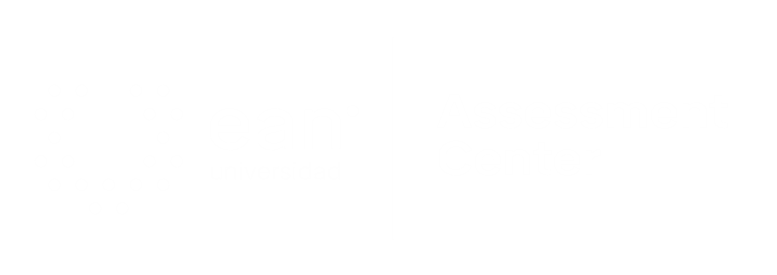 Enunciado
Los estudiantes proponen, en su orden, las siguientes soluciones. Indique cuál tiene la razón.
Opciones de respuesta
a.  y(t)=1/t+1.
 b.  y(t)=t+1.
 c.  y(t)=1+3t.
 d.  y(t)=2t+10.
b
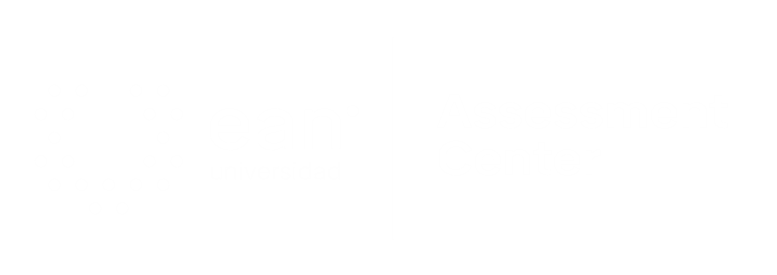 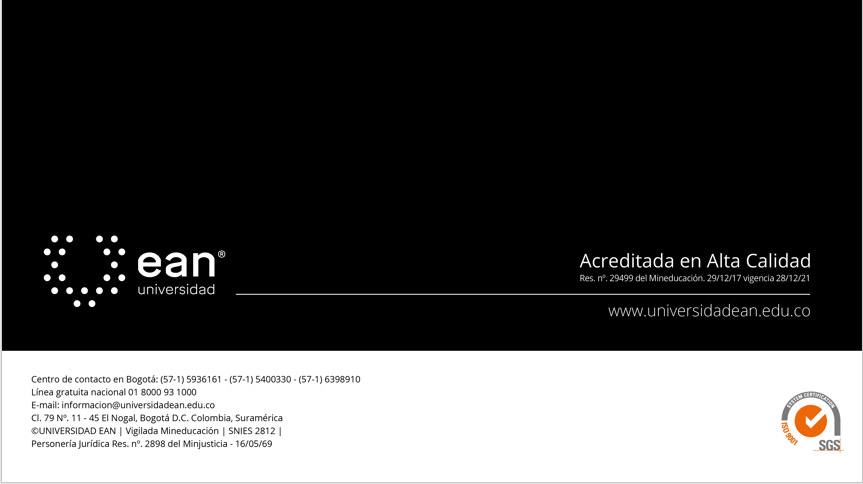